National Health Service CorpsStudents to Service Loan Repayment Program
About the National Health Service Corps
The National Health Service Corps (NHSC) builds healthy communities by supporting qualified health care providers dedicated to working in areas of the United States and its territories with limited access to primary health, dental, or mental/behavioral health care and preventive screenings. NHSC clinicians improve access to these crucial services by practicing in health professional shortage areas across the country.
The NHSC is part of the Health Resources and Services Administration’s (HRSA) Bureau of Health Workforce (BHW).
BHW improves the health of underserved populations by strengthening the health workforce and connecting skilled professionals to communities in need.
Students to Service Loan Repayment Program Award
UP TO
$120,000
FOR 3 YEARS
Full-time Service
UP TO
$120,000
FOR 6 YEARS
Half-time Service
The NHSC offers up to $120,000 in tax-free loan repayment for 3 years of full-time service or 6 years of half-time service. Loan repayment begins during residency.
With continued service, you may be able to pay off all your student loans.
Eligible Disciplines
Physicians 
Dentists 
Nurse Practitioners 
Certified Nurse Midwives
Physician Assistants
Eligible Disciplines
Eligibility
Have unpaid government or commercial loans for school tuition, reasonable educational expenses, and reasonable living expenses, segregated from all other debts
U.S. citizen or national
Full-time student in the final year at an accredited school, pursuing a degree in medicine* (MD or DO), dentistry** (DMD or DDS), nursing*** (NP or CNM) or physician assistant*** (PA)
Postgraduate Training Requirements
*Physicians (MD or DO): Must complete an accredited primary medical care residency in an NHSC-approved specialty 
Internal Medicine, Family Practice, Pediatrics, OB/GYN, Psychiatry and Geriatrics

**Dentists (DMD or DDS): Encouraged (but not required) to complete an accredited postgraduate training in an NHSC-approved specialty 
General Practice, Advanced Education in General Dentistry, Pediatric Dentistry, Public Health Dentistry, Geriatrics Dentistry Fellowship

***Nurse Practitioners (NP), Certified Nurse Midwives and Physician Assistants: Encouraged (but not required) to complete an accredited postgraduate training in an NHSC-approved specialty
A one-year postgraduate training in a community-based care setting.
New this year! Maternity Supplemental Award
Maternity Care Target Area (MCTA)
To support maternity care deserts* eligible disciplines may receive up to $40,000 in post-application awards.
Obstetrics and Gynecology
Family Medicine Physicians who practice obstetrics on a regular basis
Certified Nurse Midwives
* Maternity Care Target Area (MCTA) Score 16 or higher
How to Apply
Read the FY24 Application & Program Guidance 
Gather all required documentation electronically
Log onto https://programportal.hrsa.gov
Follow the online application instructions
A complete application consists of:
Online Application
Required Supplemental Documentation
Additional Supporting Documentation (if applicable) 
All applications must be submitted by December 7, 2023 at 7:30 p.m. ET
Where Can You Work?
Types of NHSC Eligible Sites
Federally Qualified Health Centers
Community Health Center
Migrant Health
Homeless Program
Public Housing Program 
School-Based Program
Mobile Clinic
FQHC Look-Alikes 
Indian Health Service Facilities 
Certified Rural Health Clinics
Correctional or Detention Facilities (Federal/State/Immigration and Customs Enforcement)
Critical Access Hospitals
Community Mental Health Centers 
State or Local Health Departments 
Community Outpatient Facilities
Hospital Affiliated 
Non-Hospital Affiliated 
Private Practices (Solo & Group Practice)
School-Based Clinics 
Mobile Clinics 
Free Clinics 
Substance Use Disorder Treatment Facilities
In-Service Requirements
You will receive a salary & benefits from your site that you negotiate.
All NHSC participants are required to verify their employment and time spent in practice every 6 months; vacations, sick leave, and other time spent away from your site also must be documented with NHSC.
Full time contract status is 40 hours per week (includes patient care, admin duties, teaching, hours, and telemedicine). Requirements vary by discipline, so please consult the Application and Program Guidance for additional clarification.
Contact Us
Phone: 1-800-221-9393 (Customer Care Center); M-F, 8 a.m. to 8 p.m. ET, except federal holidays
Web: http://nhsc.hrsa.gov/ 

BHW Customer Service Portal: https://programportal.hrsa.gov/ 

Virtual Job Fair: https://jobfair.hrsa.gov

Health Workforce Connector: https://connector.hrsa.gov
Facebook:	http://facebook.com/nationalhealthservicecorps
Twitter:	     http://twitter.com/NHSCorps
LinkedIn:  	http://www.linkedin.com/company/national-health-service-corps
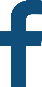 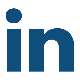 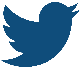 https://bit.ly/45kKdRM